Data policy
Offshore/private
Office
geographical
Obs & data portal
NOOS ambassadors
TT’s, WG’s
gaps
Platforms (R.V.)
EuroGOOS
…
IBI-ROOS
Elevation, surge
Co-production
ROOSes
MME & BMA
MME
T & S, currents
BOOS
R&D
CMEMS
CAL/VAL
Waves
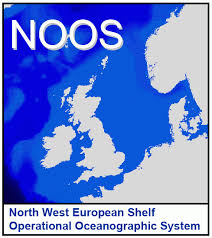 NWS-MFC
Rivers
Drift
BANOS ?
TAC
INS-TAC
BGC, nutrients
Fresh water
Temperature
User uptake
Rivers
Other TAC ?
Training
Ocean Health
Ecosystem
EOOS
Access data ?
E-Hype3
AP: EuroGOOS to EEA or JRC!
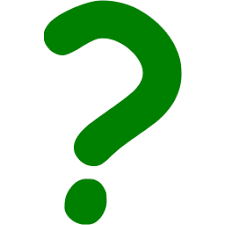 JRC EFAS
AP : Strategy, new delegates or new NOOS members
NOOS ambassadors
DataMEQ: Susanne Tamm (BSH) and Kate Collingride (Cefas)
SAWG: Henning Wehde (IMR) and John Siddorn (UK Met Office)
Coastal WG:  Paloma de la Vallée (RBINS)
Ferry box TT: Henning Wehde  (IMR)
Glider TT: Holger Brix (HGZ)
Sea mammals: John Siddorn (UK Met Office)
HF Radar: Johannes Schulz-Stellenfleth (HGZ)
Tide gauge: TBD!!!  Martin Verlaan (Deltares) and/or someone from BSH?
TPWG, EMSO and ARGO: no ambassadors appointed
Provisional work programme for 2019 : 24 actions points, 1/3 new